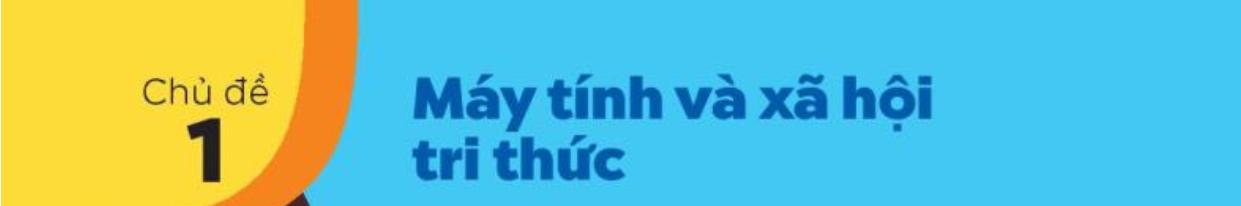 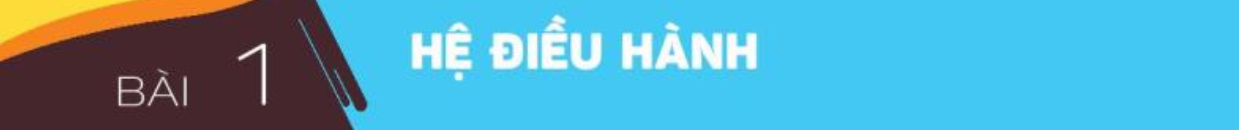 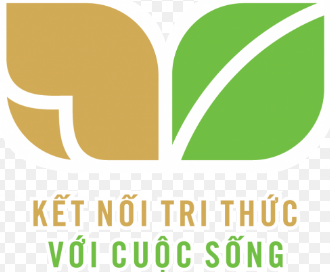 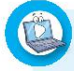 Khi chưa có hệ điều hành, con người phải can thiệp vào hầu hết quá trình hoạt động của máy tính nên hiệu quả khai thác sử dụng máy tính rất thấp. Sự ra đời của hệ điều hành đã giúp khắc phục được tình trạng đó. Việc sử dụng máy tính về cơ bản được thực hiện thông qua hệ điều hành. Em hãy chỉ ra một số công việc mà hệ điều hành thực hiện.
Gợi ý trả lời:
	Một số công việc mà hệ điều hành thực hiện như:
	- Hệ điều hành quản lí các tài khoản người dùng máy tính.
	- Quản lí tệp và thư mục trong máy tính.
	- Quản lí các thiết bị như CPU, bộ nhớ hay các thiết bị ngoại vi.
	- …
1. LỊCH SỬ PHÁT TRIỂN CỦA HỆ ĐIỀU HÀNH MÁY TÍNH CÁ NHÂN
Hoạt động 1 (trang 5): Tìm hiểu các chức năng của hệ điều hành
Hệ điều hành của các loại máy tính nói chung có năm nhóm chức sau:
	- Quản lí thiết bị (CPU, bộ nhớ hay thiết bị ngoại vi).
	- Quản lí việc lưu trữ dữ liệu (quản lí tệp và thư mục).
	- Tổ chức thực hiện các chương trình, điều phối tài nguyên cho các tiến trình xử lí trên máy tính. Nói cách khác, hệ điều hành là môi trường để chạy các ứng dụng.
- Cung cấp môi trường giao tiếp với người sử dụng.
	- Cung cấp một số tiện ích nâng cao hiệu quả sử dụng máy tính như định dạng đĩa, nén tệp, kiểm tra lỗi đĩa cứng, cấu hình kết nối mạng, …
	Theo em, nhóm chức năng nào thể hiện rõ nhất đặc thù của hệ điều hành máy tính cá nhân?
Gợi ý trả lời:
	Theo em, nhóm chức năng thể hiện rõ nhất đặc thù của hệ điều hành máy tính cá nhân là quản lí thiết bị (CPU, bộ nhớ hay thiết bị ngoại vi).
a) Hệ điều hành Windows
Các phiên bản quan trọng, đánh dấu mốc phát triển của Windows:
	- Phiên bản 1 của Windows (1985).
	- Phiên bản 3 (1990).
	- Windows 95 (1995).
	- Win XP (2001).
a) Hệ điều hành Windows
- Windows 7 (2009).  
	- Windows 8 (2012).  
	- Windows 10 (2015). 
	- Windows 11 (2021).
b) Hệ điều hành LINUX và các phiên bản
- LINUX có nguồn gốc từ hệ điều hành UNIX – một hệ điều hành đa nhiệm và đa người dùng được phát triển từ năm 1969.
- Phiên bản LINUX 1.0 được công bố chính thức vào năm 1994 dưới dạng mã nguồn mở.
b) Hệ điều hành LINUX và các phiên bản
- Các biến thể khác nhau ra đời từ LINUX như RedHat (viết năm 1994 và phát triển rộng rãi năm 1999), Suse (1996), Ubuntu (2004), thậm chí hệ điều hành Android của điện thoại di động cũng được xây dựng trên lõi của LINUX.
Các hệ điều hành máy tính cá nhân phát triển theo hướng ngày càng dễ sử dụng, thể hiện ở các điểm sau:
Giao diện thân thiện, từ giao diện dòng lệnh chuyển sang giao diện đồ hoạ và tích hợp với nhận dạng tiếng nói.
Khả năng nhận biết các thiết bị ngoại vi với cơ chế plug & play giúp người sử dụng không cần quan tâm tới trình điều khiển của thiết bị mgoại vi.
Các hệ điều hành thông dụng nhất trên máy tính cá nhân là MacOS trên dòng máy MAC và Windows trên dòng máy PC. Đặc biệt Linux và các biến thể của nó như RedHad, Suse hay Ubuntu là hệ điều hành nguồn mở, mang đến cho người dùng các hệ điều hành mạnh mẽ, tin cậy và chi phí thấp.
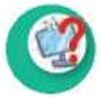 Câu hỏi 1 (trang 8): Nêu các nhóm chức năng chính của hệ điều hành.
Gợi ý trả lời:
Hệ điều hành của các loại máy tính nói chung có năm nhóm chức năng chính sau:
	- Quản lí thiết bị (CPU, bộ nhớ hay thiết bị ngoại vi).
	- Quản lí việc lưu trữ dữ liệu (quản lí tệp và thư mục).
	- Tổ chức thực hiện các chương trình, điều phối tài nguyên cho các tiến trình xử lí trên máy tính. Nói cách khác, hệ điều hành là môi trường để chạy các ứng dụng.
	- Cung cấp môi trường giao tiếp với người sử dụng.
	- Cung cấp một số tiện ích nâng cao hiệu quả sử dụng máy tính như định dạng đĩa, nén tệp, kiểm tra lỗi đĩa cứng, cấu hình kết nối mạng,…
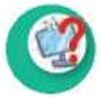 Câu hỏi 2 (trang 8): Nêu các đặc điểm cơ bản của hệ điều hành máy tính cá nhân.
Gợi ý trả lời:
Các đặc điểm cơ bản của hệ điều hành máy tính cá nhân:
	- Giao diện thân thiện, từ giao diện dòng lệnh chuyển sang giao diện đồ họa và tích hợp với nhận dạng tiếng nói.
	- Khả năng nhận biết các thiết bị ngoại vi với cơ chế plug & play giúp người sử dụng không cần quan tâm tới trình điều khiển của thiết bị ngoại vi.
2. HỆ ĐIỀU HÀNH CHO THIẾT BỊ DI ĐỘNG
Hoạt động 2 (trang 8): Một số đặc điểm của hệ điều hành cho thiết bị di động.
Điện thoại thông minh, máy tính bảng (gọi chung là thiết bị di động) thực chất là các máy tính cá nhân. Sự khác nhau giữa hệ điều hành cho thiết bị di động và hệ điều hành của máy tính có nguồn gốc từ sự khác biệt về tính năng, tác dụng của hai loại thiết bị này. Hãy cùng thảo luận để chỉ ra những điểm khác nhau đó.
Gợi ý trả lời:
Một số khác biệt của hệ điều hành cho thiết bị di động so với hệ điều hành cho máy tính cá nhân là:
	- Giao diện đặc biệt thân thiện nhờ nhận dạng hành vi của người dùng thông qua các cảm biến.
	- Dễ dàng kết nối mạng di động.
	- Nhiều tiện ích hỗ trợ cá nhân.
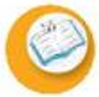 Do tính di động mà hệ điều hành cho thiết bị di động chú trọng đến khả năng kết nối mạng không dây như wifi, internet di động (3G, 4G, 5G,...), bloutooth hay giao tiếp gần NFC.
Một số  khác biệt của hệ điều hành cho thiết bị di động so với hệ điều hành cho máy cá nhân:
Giao diện đặc biệt thân thiện nhờ nhận dạng hành vi của người dùng thông qua các cảm biến.
Dễ dàng kết nối mạng di động.
Nhiều tiện ích hỗ trợ cá nhân
Hai hệ điều hành phổ biến cho thiết bị di động là iOS của Apple và Android của Google.
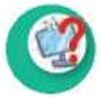 Câu hỏi 1 (trang 8): Vì sao hệ điều hành di động ưu tiên cao cho giao tiếp thân thiện và kết nối mạng di động?
Gợi ý trả lời:
	- Ưu tiên cho giao diện thân thiện vì ngoài dùng để nghe, gọi thì còn trang bị rất nhiều tiện ích như chụp ảnh, quay phim, định vị,…
	- Ưu tiên cho kết nối mạng di động vì khả năng dùng ở mọi nơi, mọi thời điểm của các thiết bị di động.
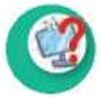 Câu hỏi 2 (trang 8): Kể tên ba tiện ích thường có trên thiết bị di động và chức năng của nó.
Gợi ý trả lời:
	- Chụp ảnh: dùng để chụp ảnh.
	- Quay phim: dùng để quay video, clip.
	- Định vị: dùng để biết được vị trí của mình trên bản đồ.
3. QUAN HỆ GIỮA HỆ ĐIỀU HÀNH, PHẦN CỨNG VÀ PHẦN MỀM ỨNG DỤNG
Hoạt động 3 (trang 9): Vai trò của hệ điều hành.
	Có hay không trường hợp phần mềm chạy trên một thiết bị không có hệ điều hành? Khi nào cần phải có hệ điều hành?
Gợi ý trả lời:
	- Có trường hợp phần mềm chạy trên một thiết bị không có hệ điều hành, khi mà thiết bị chuyên dụng chỉ làm một việc.
	Ví dụ: Hệ thống điều khiển lò vi sóng cho phép người dùng lựa chọn các chế độ nấu ăn.
	- Cần phải có hệ điều hành khi các thiết bị đa năng như máy tính thực hiện nhiều công việc.
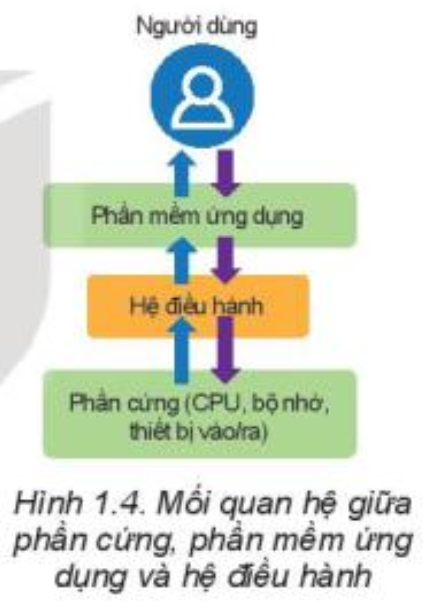 Hệ điều hành là môi trường để phần mềm ứng dụng khai thác hiệu quả phần cứng.
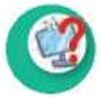 Câu hỏi 1 (trang 9): Nêu lí do thiết bị xử lí đa năng cần có hệ điều hành.
Gợi ý trả lời:
	Với các thiết bị xử lí đa năng, người dùng có nhu cầu nạp nhiều phần mềm ứng dụng và dữ liệu vào bộ nhớ ngoài, chọn phần mềm để chạy. Khi chạy, cần điều phối tài nguyên cho ứng dụng như bộ nhớ, công suất CPU, các thiết bị ngoại vi. Vì vậy cần phải có hệ điều hành để đáp ứng các nhu cầu trên.
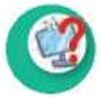 Câu hỏi 2 (trang 9): Nêu mối quan hệ giữa phần cứng, phần mềm ứng dụng và hệ điều hành.
Gợi ý trả lời:
Phần cứng là thiết bị xử lí thông tin, hệ điều hành là môi trường trung gian giúp phần mềm ứng dụng khai thác phần cứng.
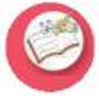 Luyện tập 1 (trang 9): Em hiểu thế nào về tính thân thiện của hệ điều hành?
Gợi ý trả lời:
	- Đối với hệ điều hành máy tính cá nhân, tính thân thiện được cải thiện từ giao diện dòng lệnh chuyển sang giao diện đồ họa và tích hợp với nhận dạng tiếng nói.
	- Đối với hệ điều hành cho thiết bị di động, tính thân thiện thông qua nhận dạng hành vi của người dùng thông qua các cảm biến.
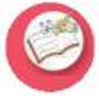 Luyện tập 2 (trang 9): Hệ điều hành cung cấp môi trường giao tiếp với người sử dụng như thế nào? Môi trường giao tiếp đó thể hiện như thế nào trên hệ điều hành Windows?
Gợi ý trả lời:
	- Trong quá trình phát triển, hệ điều hành cung cấp môi trường giao tiếp với người sử dụng từ thông qua hệ thống câu lệnh được nhập từ bàn phím chuyển sang môi trường giao tiếp với người sử dụng thông qua các bảng chọn, cửa sổ, biểu tượng đồ hoạ... được điều khiển bằng bàn phím hoặc chuột.
Gợi ý trả lời:
	- Trên hệ điều hành Windows, môi trường giao tiếp đó thông qua bàn phím và chuột.
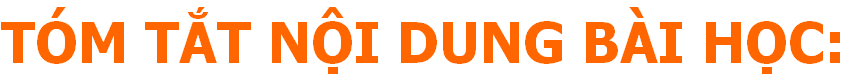 1. LỊCH SỬ PHÁT TRIỂN CỦA HỆ ĐIỀU HÀNH MÁY TÍNH CÁ NHÂN
a) Hệ điều hành Windows
b) Hệ điều hành LINUX và các phiên bản
2. HỆ ĐIỀU HÀNH CHO THIẾT BỊ DI ĐỘNG
3. QUAN HỆ GIỮA HỆ ĐIỀU HÀNH, PHẦN CỨNG VÀ PHẦN MỀM ỨNG DỤNG
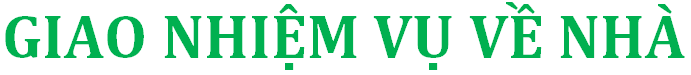 1. Làm phần VẬN DỤNG (SGK trang 9) 
2. Xem trước bài 2 (SGK trang 10)
Thực hành sử dụng hệ điều hành
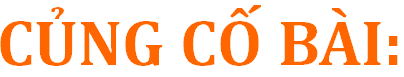 Các em làm 10 câu hỏi trắc nghiệm Online để củng cố bài.
1. Đăng nhập vào trang thaycai.net
2. Nháy chọn Tin học 11
3. Nháy chuột vào 4. Trắc nghiệm tin học 11 - sách Kết nối tri thức
4. Nháy chuột vào Trắc nghiệm: Bài 1-Hệ điều hành